〇〇〇　　　は「まっかか運動」 推進中！   認知症 進行予防に力を入れています
NHKで紹介
　　確かな実績
自治体でも高い評価を得ている「らくしゅう式 脳機能訓練」を導入
らくしゅう式では
　　　　『あたま
　　　　　　　からだ
　　　　　　　かいわ
　　　　　　　 　　わらい』に注目し
　　　　　　ずっと自宅で暮らすために必要な
　　　　　　　　「４つの脳活性化」を 提唱しています！
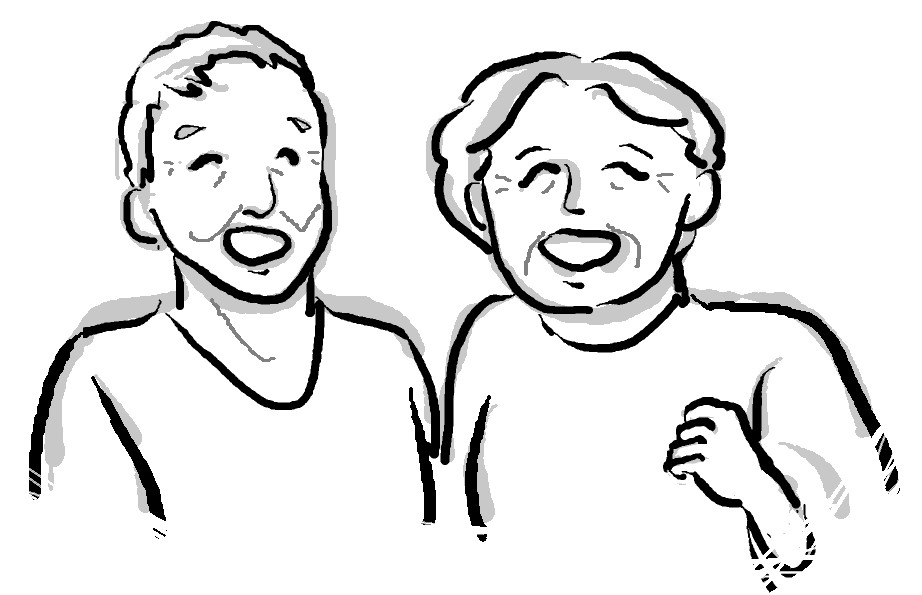 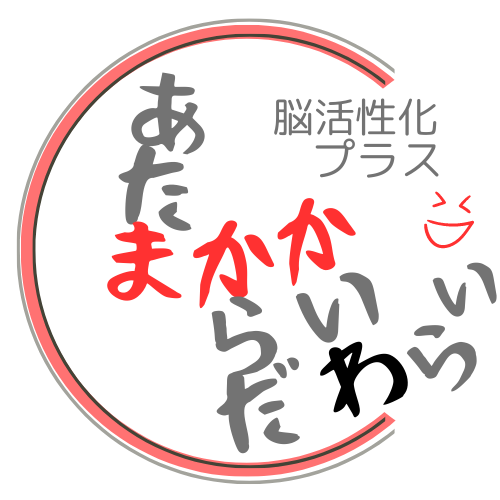 デイサービスは、つまらない？いいえ、脳機能訓練は「楽しい」もの！
利用者さんに合った脳機能訓練を、一日を通して実践しています。
～高齢になると、昔のようにうまく出来ずに、自信を失う場面が増えます～
当施設では、認知症の方もそうでない方も、自信をもって行動できる場面を大事にしています
　「出来なくてもすごい！」と言える「らくしゅう式」はそういう意味でも
　とても大事な時間だと考えています。
　　※らくしゅう式脳機能訓練の実践資格を持つ実践士がサポートしています
ご見学、大歓迎！ 事前にＦＡＸでご連絡をお願いします
ご見学者：
　　　　お名前　　　　　　　　　　　事業所　　　　　　　　　　　TEL　　
　　　　
ご希望日：　　　月　　　　日　　　時    ※毎日、らくしゅう式  脳機能訓練を行なっています
通信欄
施設名 　　　〇〇〇